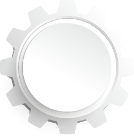 LOGO
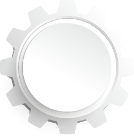 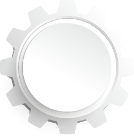 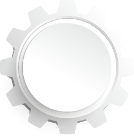 FREE PPT TEMPLATES
Insert the Subtitle of Your Presentation
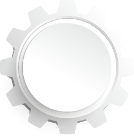 https://www.freeppt7.com
01
02
03
04
Title text
Title text
Title text
Title text
CONTENT
ADD YOUR TITLE
ADD YOUR TITLE
ADD YOUR TITLE
ADD YOUR TITLE
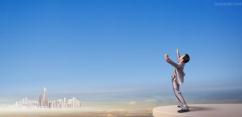 Contents
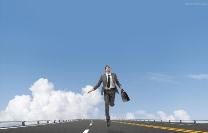 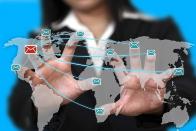 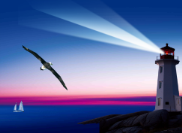 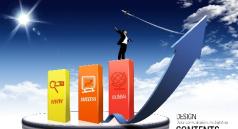 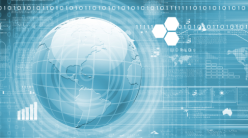 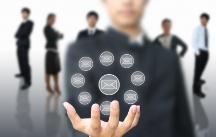 Add title text
1
Click here to add content that matches the title.
Add title text
4
Click here to add content that matches the title.
%
Add title
Title
Title
Title
Title
03
01
02
04
Click here to add content that matches the title.
Add title
Click here to add content that matches the title.




Add title
Click here to add content that matches the title.
Add title
Add title text
5
Add title
1
Click here to add content that matches the title.
Add title
4
Click here to add content that matches the title.
Add title
2
Click here to add content that matches the title.
Add title
5
Click here to add content that matches the title.
Add title
3
Click here to add content that matches the title.
Add title text
6
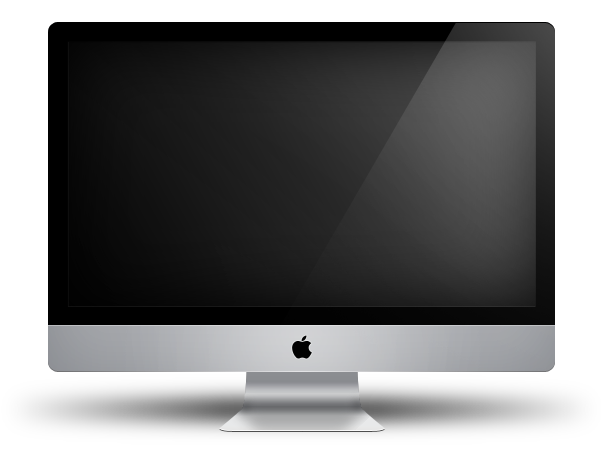 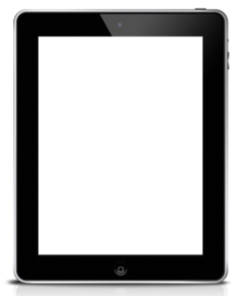 Add title
Add title
Add title
Add title
Click here to add content that matches the title.
Click here to add content that matches the title.
Click here to add content that matches the title.
Click here to add content that matches the title.
Add title text
7
Add title
D
Click here to add content that matches the title.
C
Add title
Click here to add content that matches the title.
Add title
B
Click here to add content that matches the title.
A
Add title
Click here to add content that matches the title.
Add title text
2
Click here to add content that matches the title.
Add title text
9
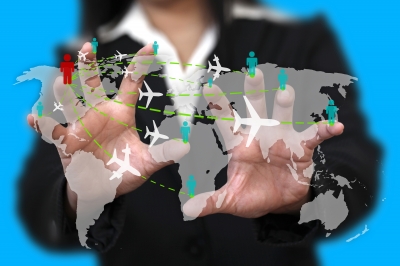 Add title text
Click here to add content, content to match the title, you can copy and paste directly, to select useful keyword entry.
01
Click here to add content, content to match the title, you can copy and paste directly, to select useful keyword entry.
78%
78%
Title
Title
Add title text
10
Add title
Click here to add content that matches the title.
Add title
Click here to add content that matches the title.
Add title
Click here to add content that matches the title.
Add title
Click here to add content that matches the title.
Add title text
11
9%
12%
Add title text
37%
Add title text
Click here to add content that matches the title.
Click here to add content that matches the title.
Add title text
Click here to add content that matches the title.
25%
Add title text
Click here to add content that matches the title.
Add title text
3
Click here to add content that matches the title.
Add title text
13
Click here to add content that matches the title.
keyword
keyword
keyword
Title text
keyword
keyword
Add title text
14
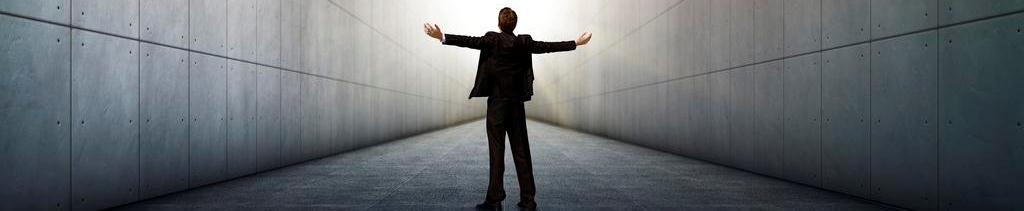 Add title text
Click here to add content, content to match the title, you can copy and paste directly, to select useful keyword entry.
Add title text
15
Add title
Add title
Click here to add content that matches the title.
Click here to add content that matches the title.
Add title
Add title
Add title
Add title
Add title
Add title
Click here to add content that matches the title.
Click here to add content that matches the title.
Add title text
16
Click here to add content that matches the title.
Click here to add content that matches the title.
Add title
Add title
Add title
Add title
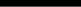 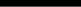 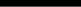 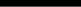 Click here to add content that matches the title.
Click here to add content that matches the title.
Add title text
Add title text
17
Click here to add content, content to match the title, you can copy and paste directly, to select useful keyword entry.
Add title text
18
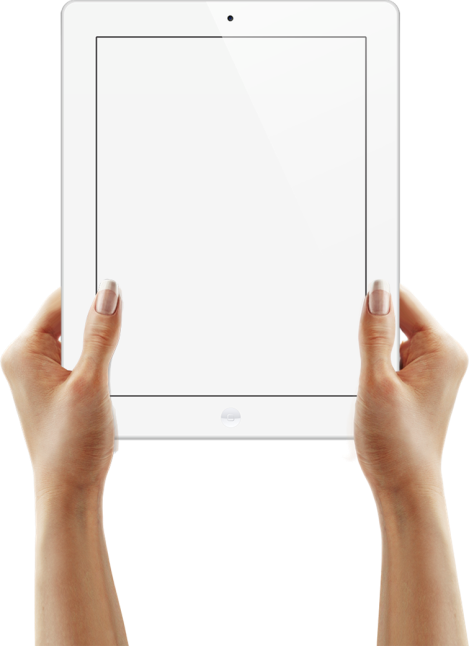 85
65
95
95
Add title
Add title
Add title
Add title
Add title
Click here to add content, content to match the title, you can copy and paste directly, to select useful keyword entry.
Add title text
4
Click here to add content that matches the title.
Add title text
19
50%
25%
25%
75%
Add title text
Add title text
Add title text
Add title text
Click here to add content that matches the title.
Click here to add content that matches the title.
Click here to add content that matches the title.
Click here to add content that matches the title.
Add title text
21
Add title
Click here to add content that matches the title.
Add title
Click here to add content that matches the title.




Add title
Click here to add content that matches the title.
Add title text
22
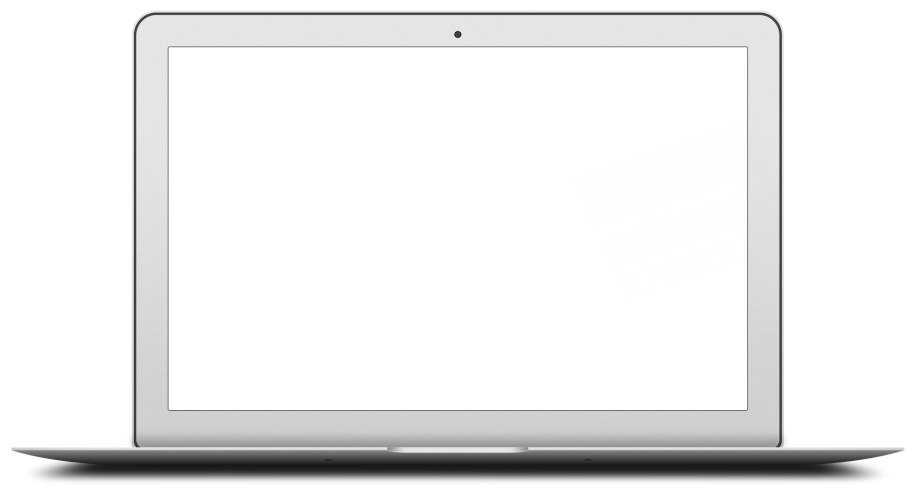 Add title text
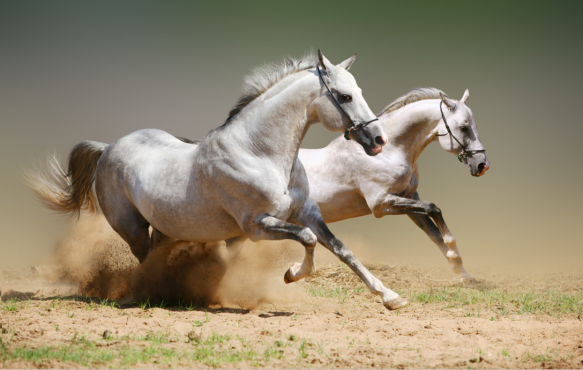 Click here to add content that matches the title.
Add title text
Click here to add content that matches the title.
Add title text
Click here to add content that matches the title.
Add title text
23
01
02
03
04
05
Add title
Add title
Click here to add content that matches the title.
Add title
Click here to add content that matches the title.
Add title
Click here to add content that matches the title.
Add title
Click here to add content that matches the title.
Add title
Click here to add content that matches the title.
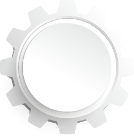 LOGO
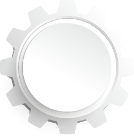 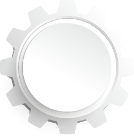 Thank you
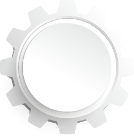 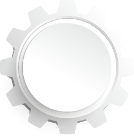 https://www.freeppt7.com
Please follow us for more information:
https://www.jpppt.com/ 
www.freeppt7.com
Pics: www.Pixabay.com
If you liked the presentation and want to thank, you can follow me on social networks 

https://www.youtube.com/c/Slidesfree

https://www.instagram.com/slidesfree/ 

https://www.facebook.com/freeppt7/

https://www.facebook.com/groups/best.PowerPoint.templates

https://twitter.com/freeppt7_com
Fully Editable Icon Sets: A
Fully Editable Icon Sets: B
Fully Editable Icon Sets: C